Prednáška č.10
MERANIE  OZUBENÝCH KOLIES
MERANIE ZÁVITOV MERANIA
Ozubené kolesá patria medzi dôležité strojové súčiastky. Ozubený prevod je tvorený združením dvoch ozubených kolies resp. spolu zaberajúcich bokov profilu zuba.
Účinnosť, plynulosť chodu, kinematickú presnosť ozubených prevodov je zabezpečovaná požiadavkami na :
      •	presnosť a správnosť hrúbky zuba
      •	presnosť a správnosť geometrického tvaru zuba a kvality jeho 	povrchu
      •  	minimálne radiálne a axiálne hádzanie
      • 	presnosť uloženia kolesa na hriadeli (vŕtanie náboja a stred 	rozstupovej kružnice)

Norma ISO 1328-1 rozlišuje osem stupňov presnosti ozubených kolies, ktoré sú dané použitím ozubeného súkolesia a jeho obvodovej rýchlosti.
Dovolené odchýlky sa týkajú rozmerov, geometrického tvaru zubov a vzájomnej polohy prvkov súkolesia.
1/9
Meranie ozubených kolies
Základný profil
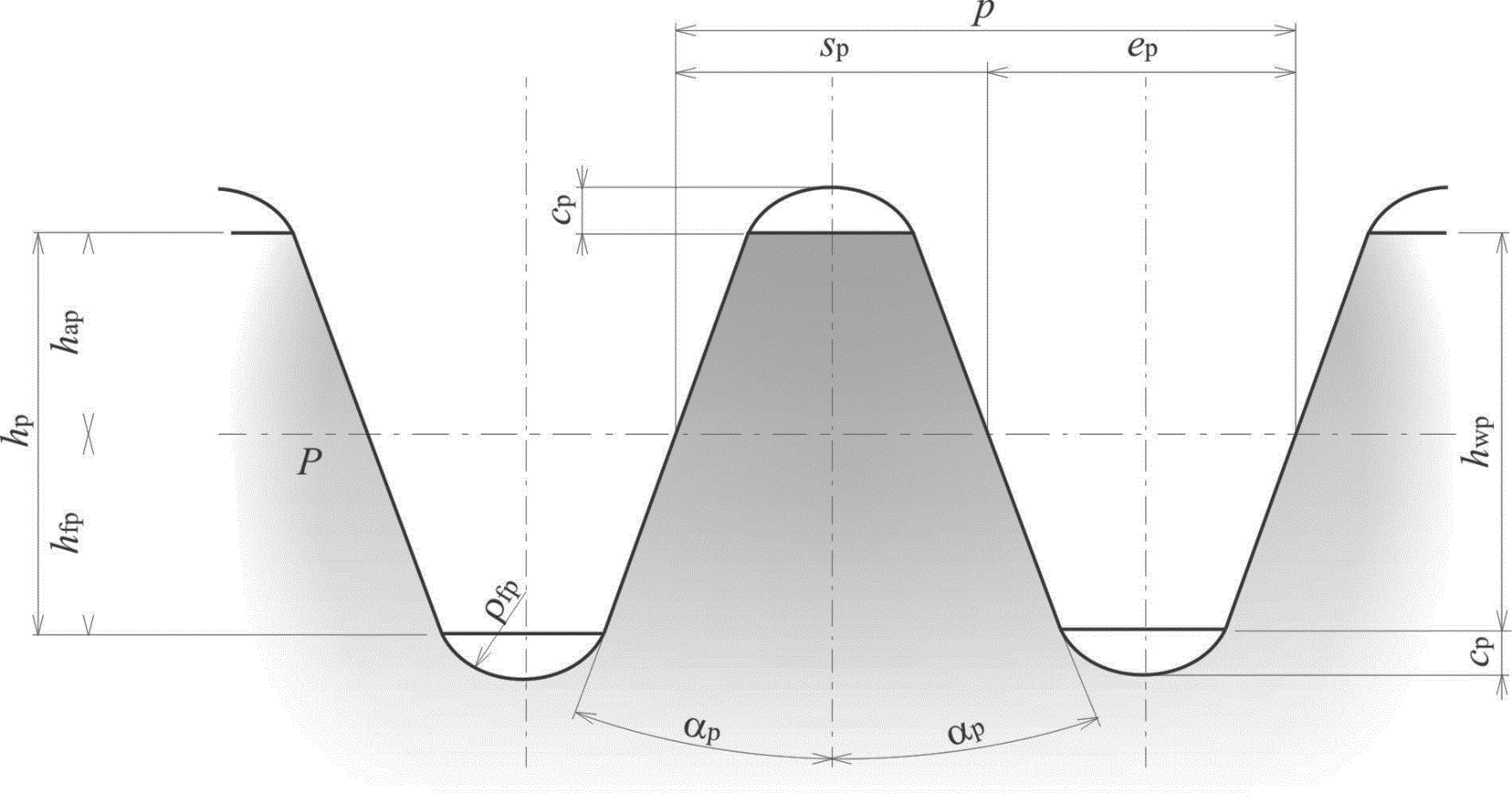 p - rozstup, Sp - šírka zuba, ep - šírka medzery, hp - výška zuba, haP - výška hlavy zuba, hfP - výška päty zuba, cp - hlavová vôľa, αp - uhol záberu, hwP - pracovná výška, fP - polomer zaoblenia
2/9
Meranie ozubených kolies
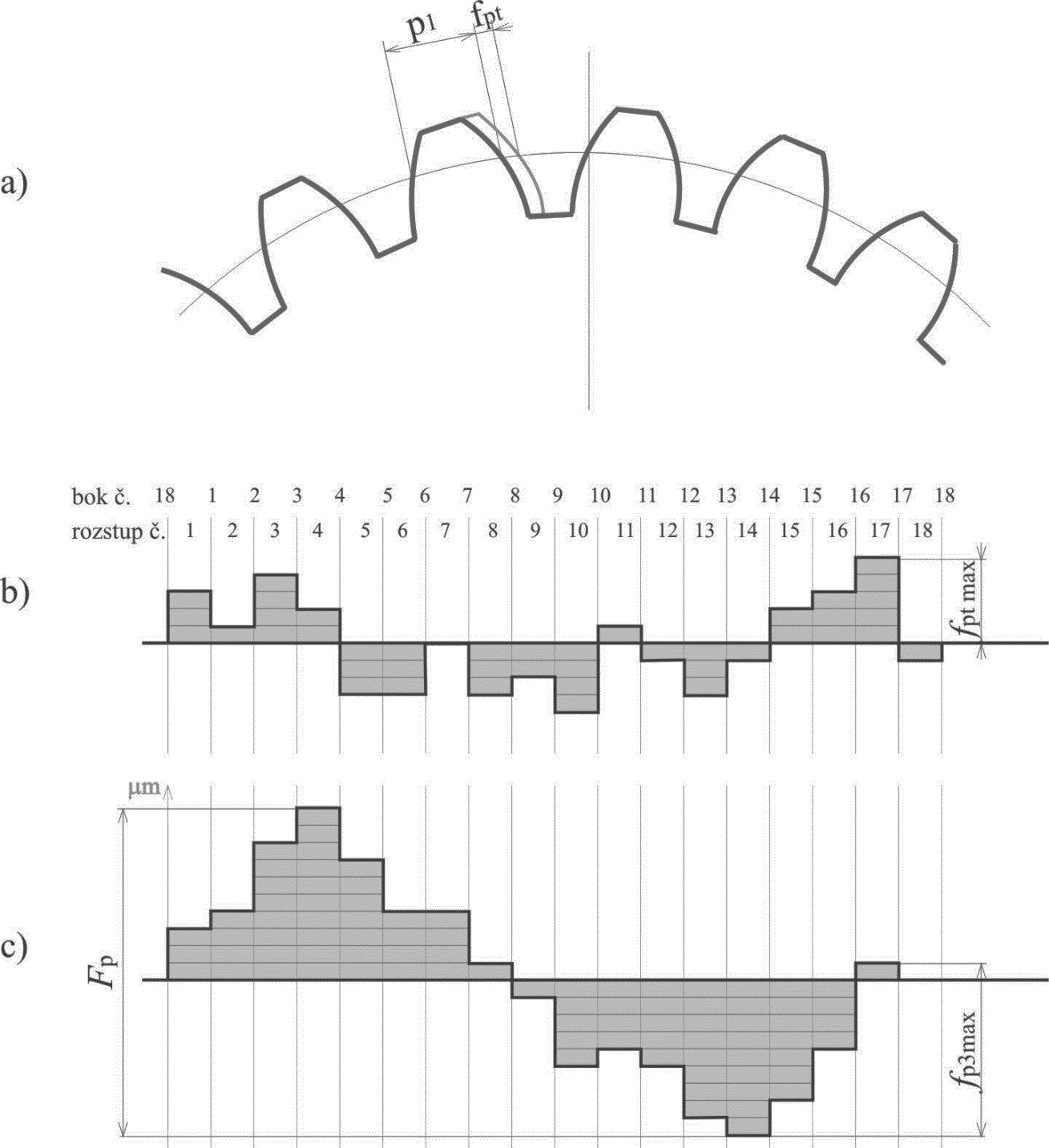 Odchýlky čelného rozstupu
jednotlivá odchýlka čelného rozstupu 
stĺpcový diagram jednotlivej odchýlky čelného rozstupu 
stĺpcový diagram súčtovej odchýlky k rozstupov
Cieľom stanovenia tole-rancie pre tento druh odchýlky je zabezpečenie, aby v prevádzkových podmienkach nevznikali značné zrýchlenia a dynamické namáhanie.
3/9
Meranie ozubených kolies
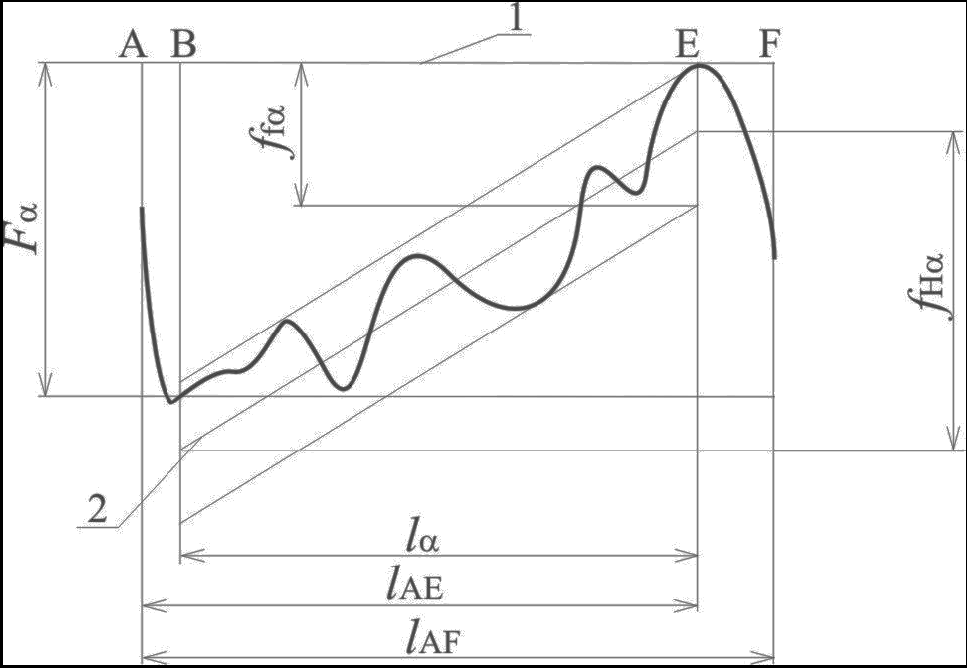 Odchýlka profilu
Odchýlky profilu sú kolmé odchýlky k profilu zuba v čelnej rovine, merané vo vyhodnocovanom úseku profilu L
V grafickom zázname odchýlok vyhodnocujeme odchýlky:
• Celkovú odchýlku 
   profilu - Fα
• Odchýlku tvaru 
   profilu - ffα
• Odchýlku uhla 
   profilu - FHα
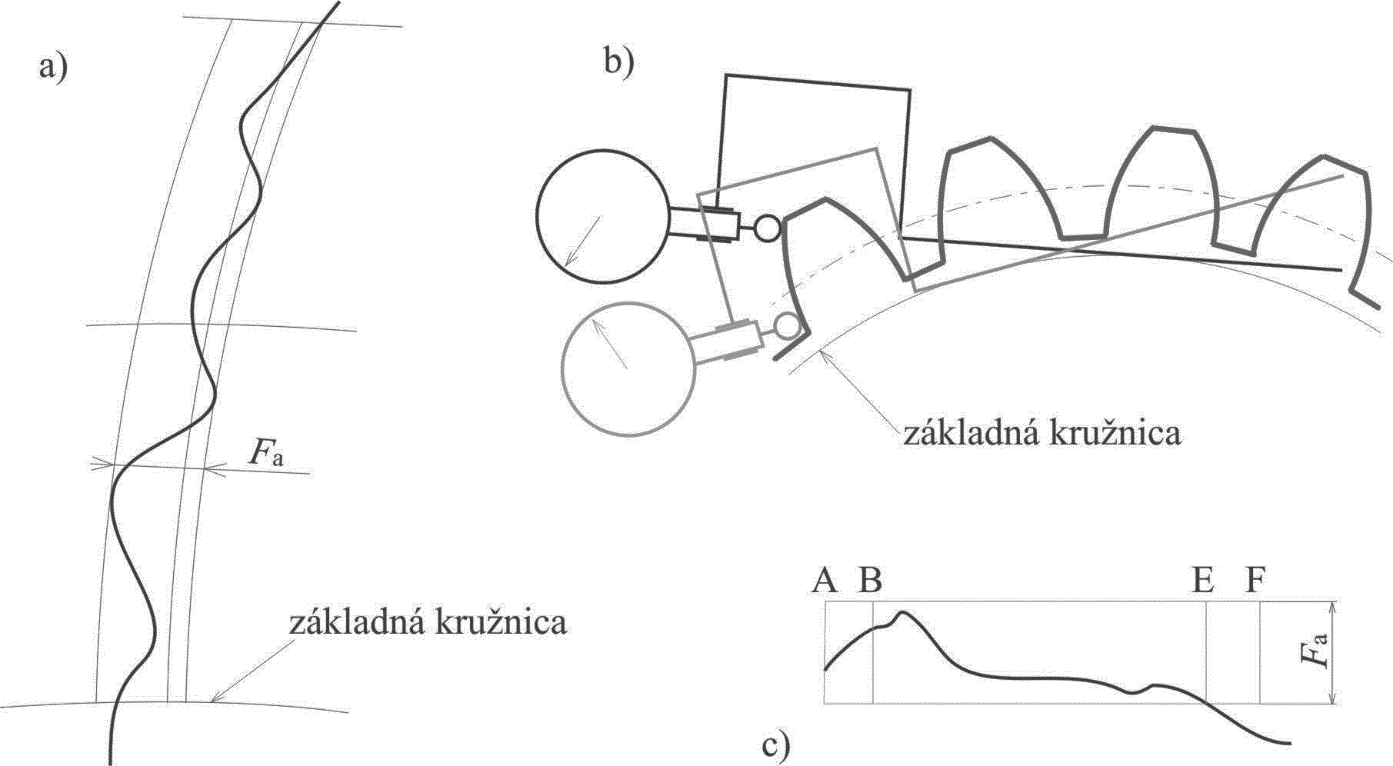 4/9
Meranie ozubených kolies
Odchýlka bočnej krivky
Čelné skrutkové súkolesie tvoria dve čelné kolesá so šikmými zubami s rovnakým modulom v normálovej rovine teoreticky dotýkajúce sa v bode. Celková odchýlka bočnej krivky Fβ je definovaná ako vzdialenosť medzi dvoma vypočítanými bočnými krivkami, ktoré tvoria obálku skutočnej bočnej krivky vo vyhodnocovanom rozsahu, ak je táto vzdialenosť meraná v priečnej rovine a je tangenciálna k základnému valcu.
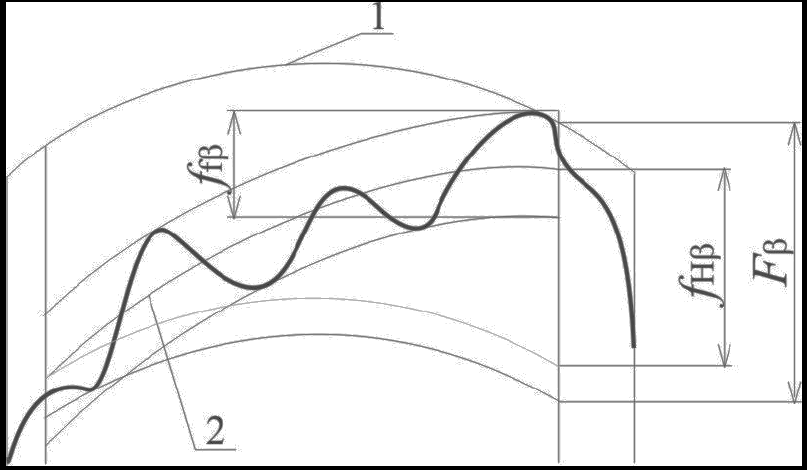 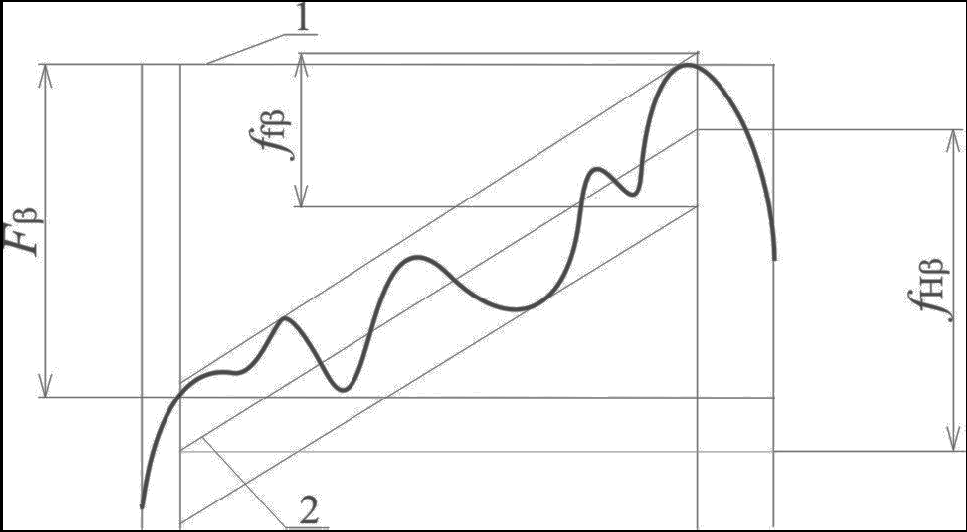 Celková odchýlka bočnej krivky F obsahuje dve zložky:
• Odchýlku sklonu bočnej krivky fHβ
• Odchýlku tvaru bočnej krivky ffβ
5/9
Meranie ozubených kolies
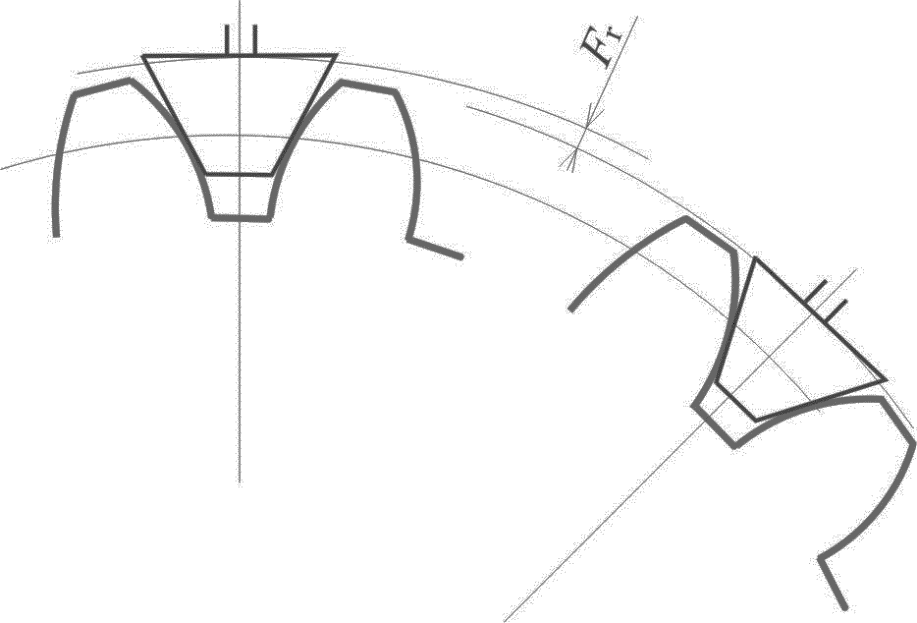 Hádzanie
Radiálne hádzanie  sa meria  v zubovej medzere to v blízkosti rozstupovej kružnice alebo na hlavovej kružnici ozubeného kolesa  vhodným  snímačom s prizmatickým tvarom dotyku, guľovým alebo  valcovým dotykom. Má sínusový priebeh. 
Odčítané hodnoty však nezávisia len  od radiálneho hádzania zubovej medzery ale aj od odchýlok profilu, odchýlok bočnej krivky a radiálneho hádzania meracieho tŕňa.  

Veľkosť radiálneho hádzania je  rozdiel medzi maximálnou a minimálnou radiálnou polohou   snímača s vhodným dotykom
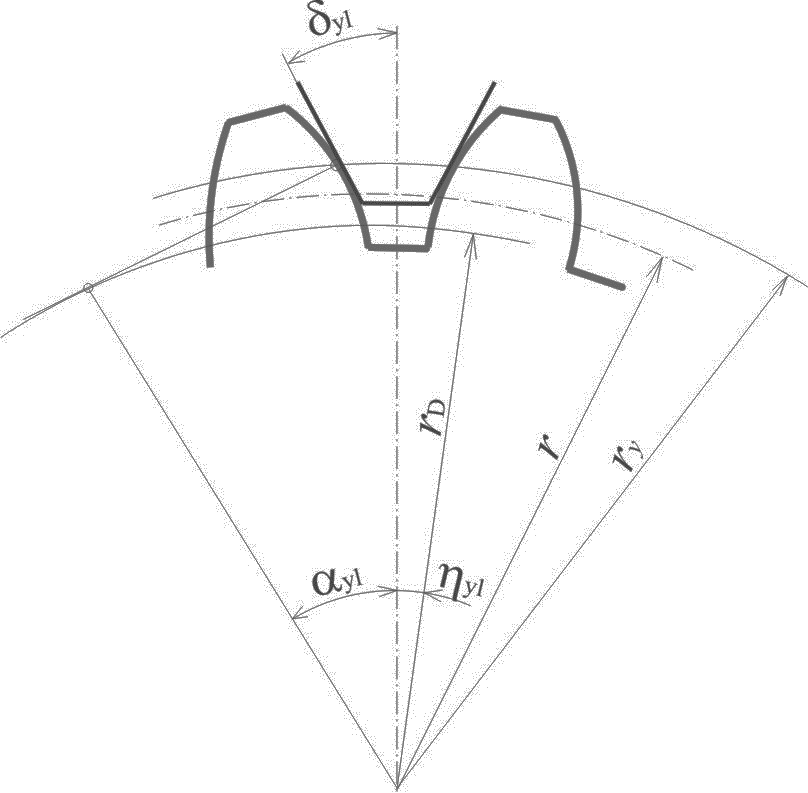 6/9
Meranie ozubených kolies
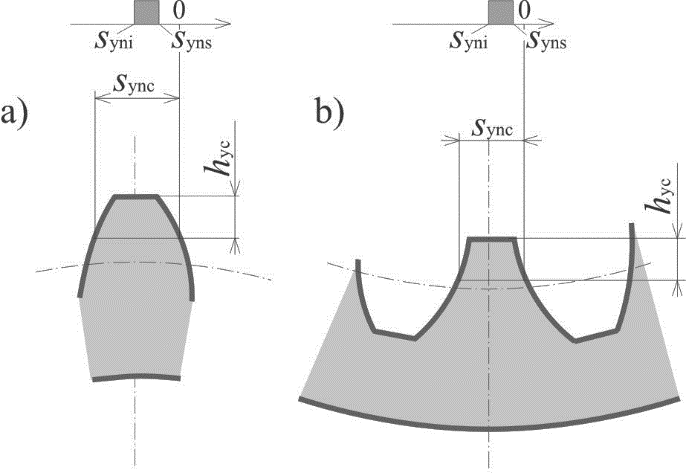 Odchýlka hrúbky zuba
Veľkosť vôle závisí aj na hrúbke zuba aj na vzdialenosti osí ozubených kolies.

Menovitá uhlová hrúbka zuba je definovaná na rozstupovej kružnici ako polovica rozstupu.
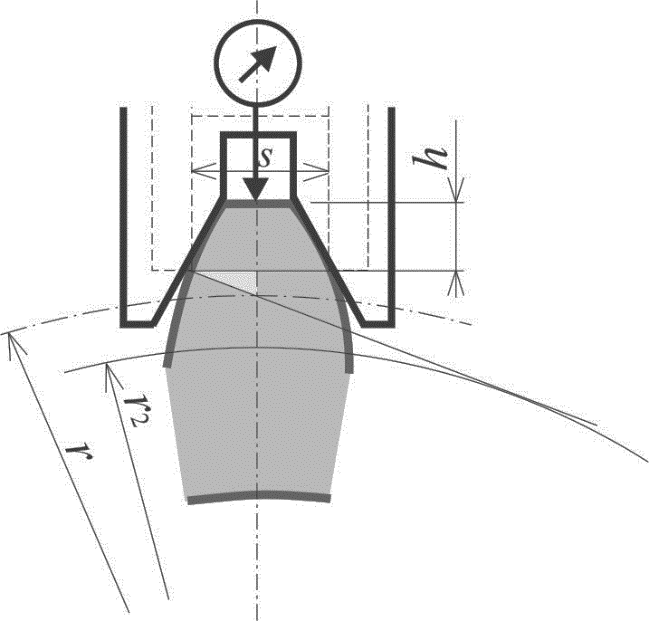 Ale v praxi sa uhlová hrúbka zuba meria týmito metódami napr.:
• uhlová hrúbka zuba sc na konštantnej tetive
• hrúbka zuba na rozstupovej kružnici s
• rozmer cez zuby W
• rozmer cez guličky alebo valčeky M
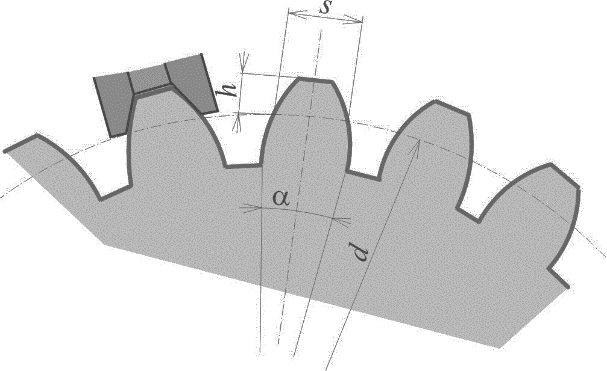 Meranie hrúbky zuba na konštantnej tetive
7/9
Meranie hrúbky zuba na rozstupovej kružnici
Meranie ozubených kolies
Pri meraniach   hrúbky zuba  na konštantnej tetive a  hrúbky zuba na rozstupovej kružnici  je potrebné  najprv nastaviť správnu hodnotu hĺbky v ktorej  sa meria. 

Meraním rozmeru cez zuby sa môže priamo určiť veľkosť bočnej vôle. Rozmer sa meria použitím mikrometrov s upravenými tanierovými dotykmi, prípadne tanierikovými zubomermi a odchýlkomermi
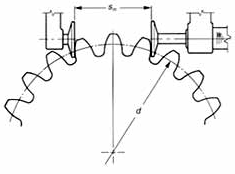 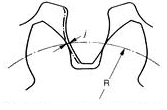 Záber ozubeného súkolesia – bočná vôľa
Meranie rozmeru cez zuby
8/9
Meranie ozubených kolies
Rozmer cez valčeky a) pre párny počet zubov, b) pre nepárny počet zubov, c) odchýlka pre vonkajšie ozubenie, d) odchýlka pre vnútorné ozubenie
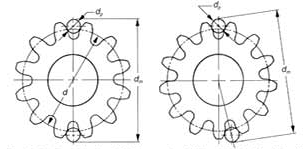 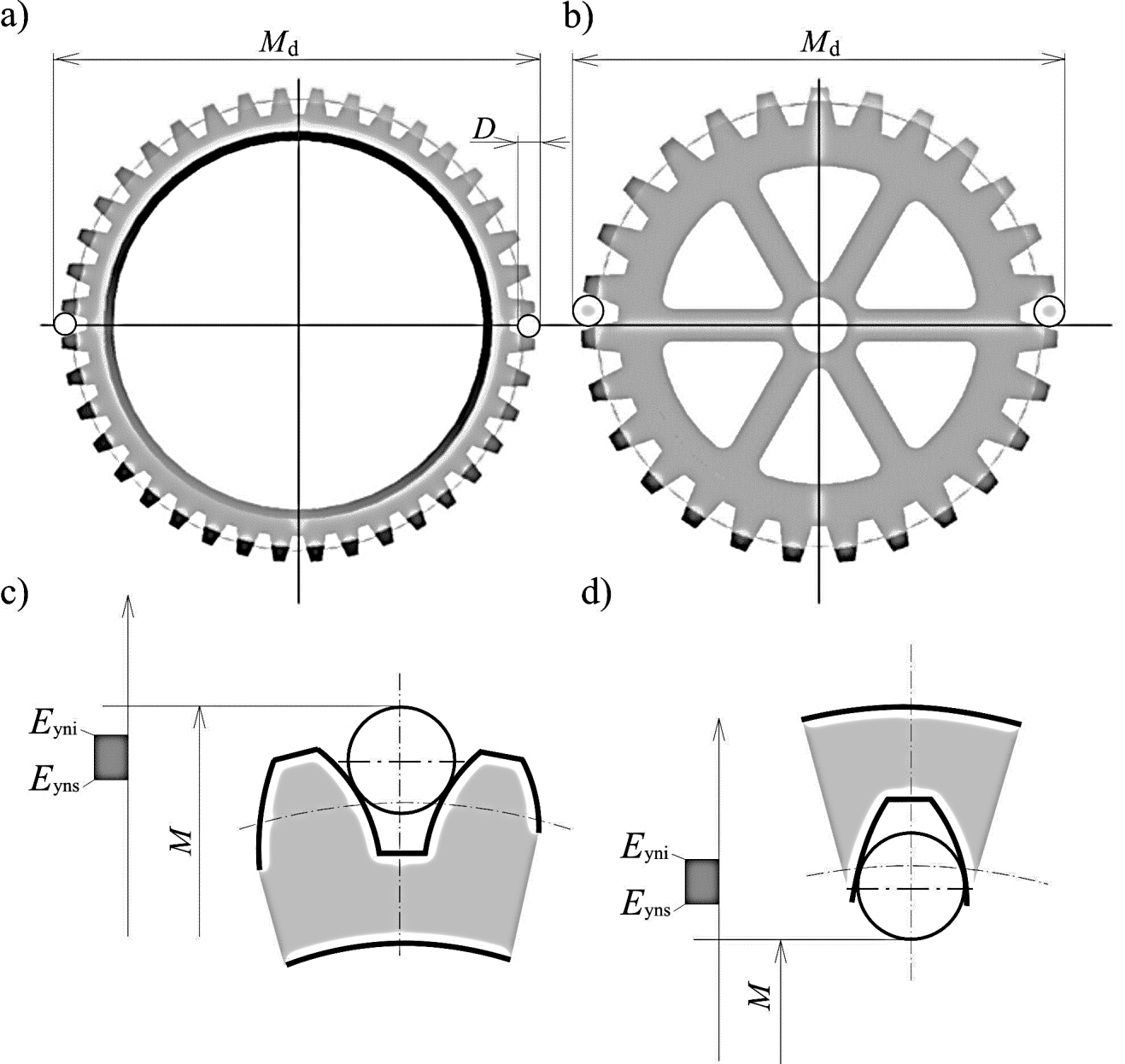 9/9
Meranie ozubených kolies
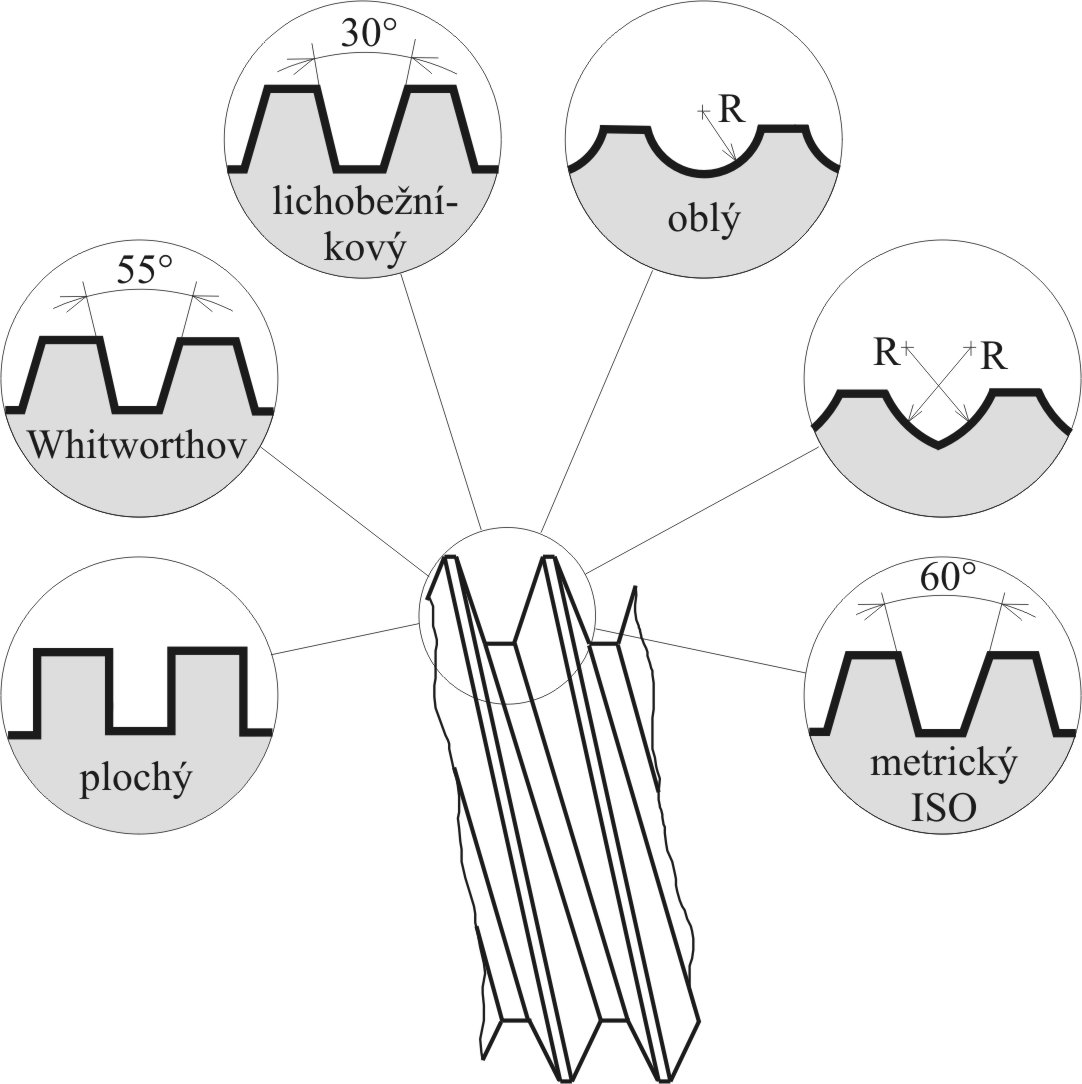 Závit vzniká pohybom tvoriaceho profilu (trojuholník, trapéz, oblúk) po skrutkovici, pričom tento zostáva stále na ňu kolmý. Profil závitu je jeho osovým rezom.


Najčastejšie používaným závitom v strojárskej výrobe je metrický závit s vrcholovým uhlom
60o.
1/7
Meranie závitov
Základný profil a základné rozmery pre metrický závit
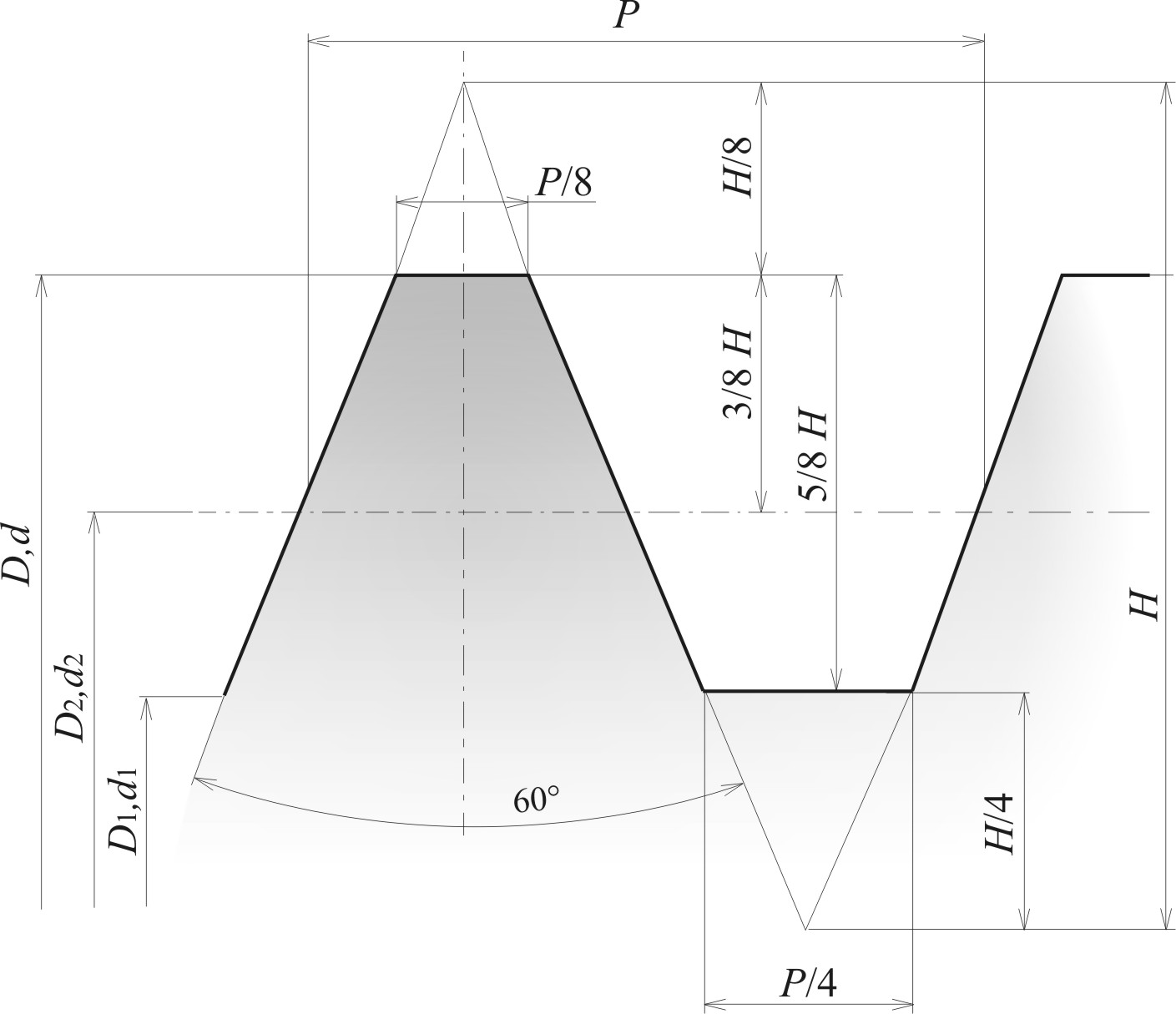 2/7
Meranie závitov
Tolerancie závitov
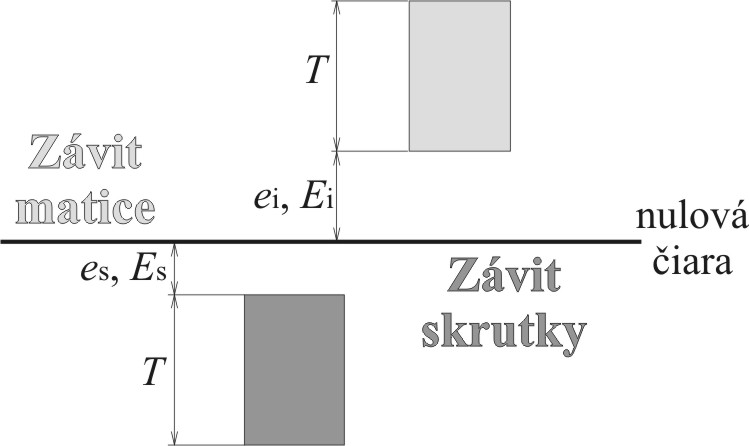 Tolerančný systém metrických závitov je založený na toleranciách dvoch priemeroch každého závitu: na priemeroch rozstupu a na vrcholových priemeroch závitu.
Označenie tolerančného poľa sa skladá z označenia tolerancie rozstupového priemeru, za ktorým nasleduje označenie tolerančného poľa vrcholového priemeru. Každé označenie tolerančného poľa sa skladá z:
• číslice znamenajúcej stupeň presnosti
• písmena znamenajúceho polohu tolerančného poľa
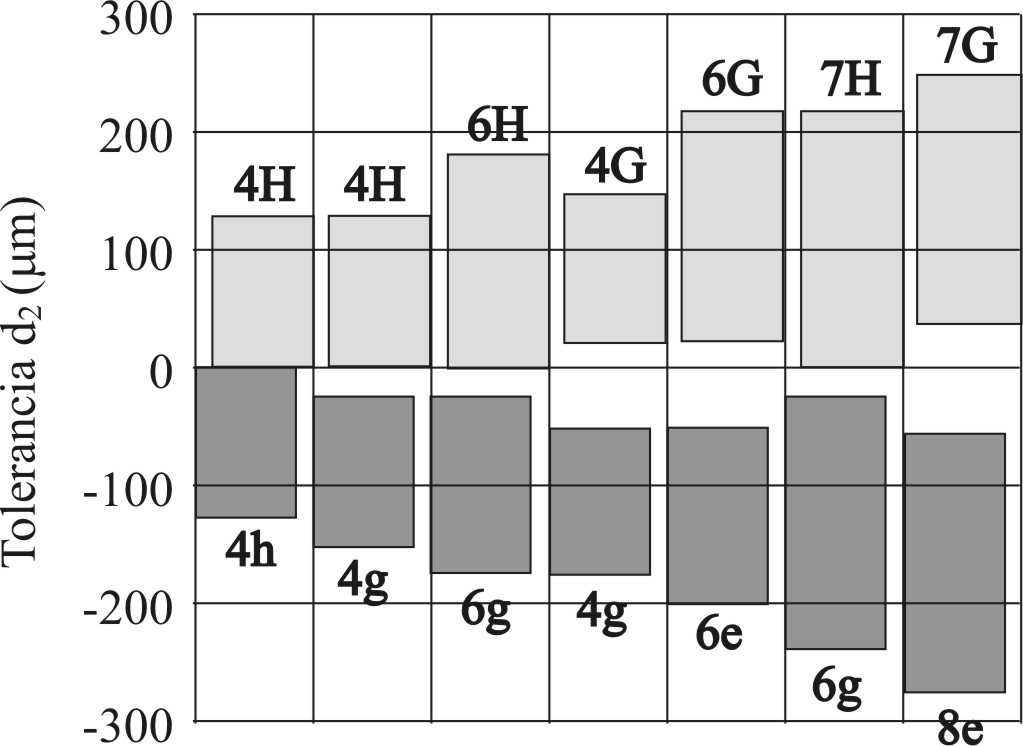 3/7
Meranie závitov
Meranie základného veľkého priemeru vonkajšieho závitu
Meranie veľkého priemeru je pomerne jednoduché pretože sa dajú na meranie použiť všetky prístroje, ktoré sú vhodné na meranie priemeru valca. Používajú sa posuvné meradlá, mikrometre, ako aj ručičkové prístroje a meracie prístroje a stroje.
Meranie základného malého priemeru vonkajšieho závitu
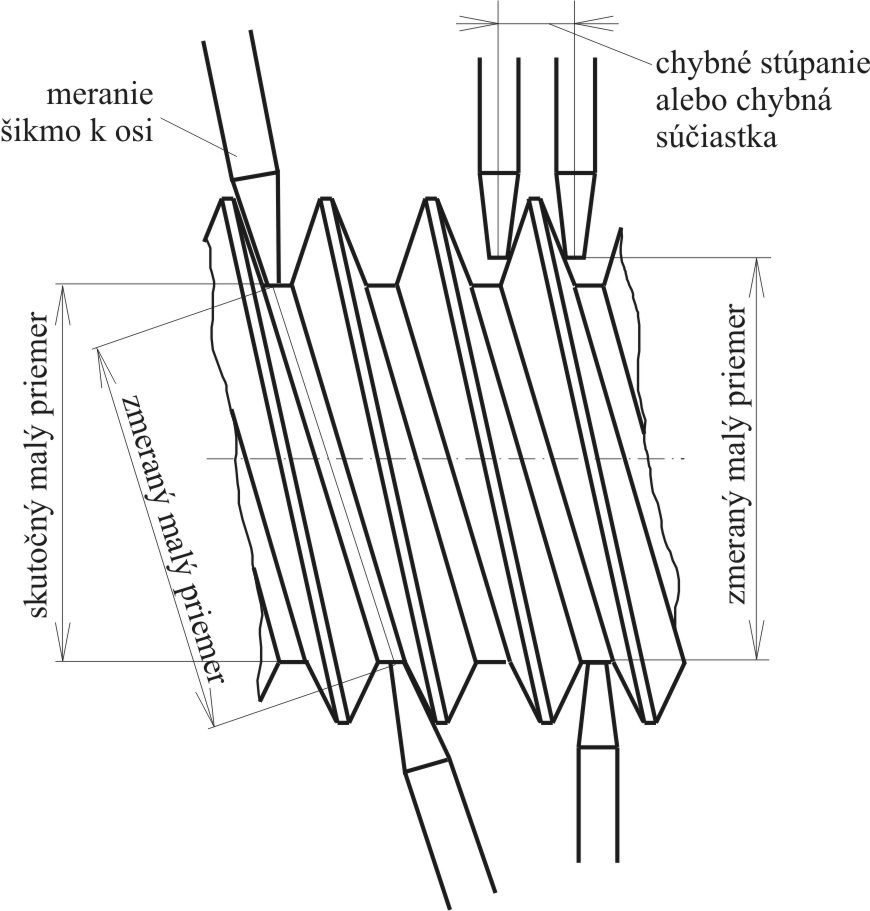 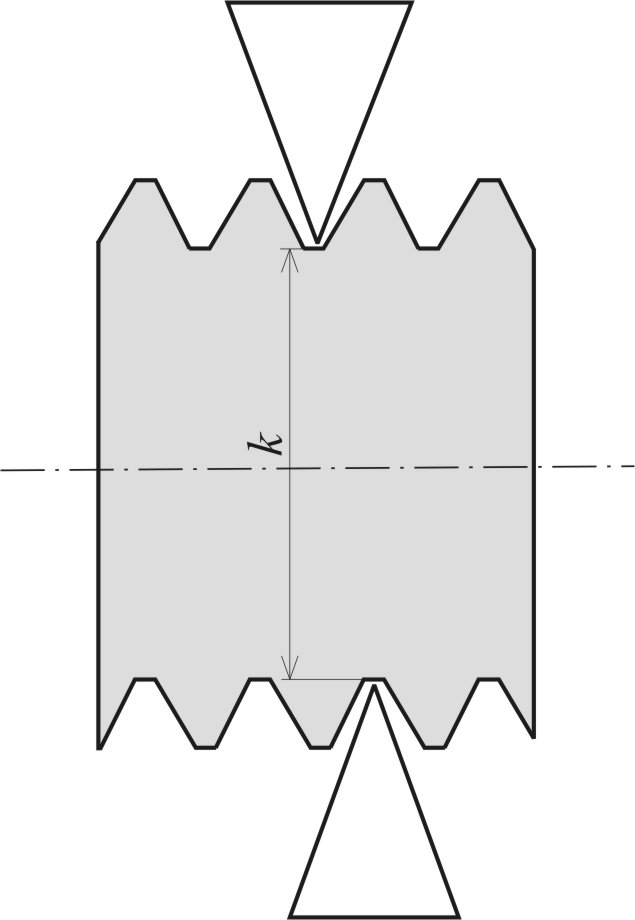 4/7
Meranie závitov
Meranie rozstupového priemeru trojdrôtikovou metódou
Pri meraní rozstupového priemeru meracími drôtikmi dostaneme presnejšie hodnoty ako pri meraní s upravenými dotykmi. Na meranie sa používajú tri drôtiky s rovnakým priemerom.
Dva drôtiky sú položené do susedných drážok závitu na jednej strane, a jeden do protiľahlej drážky skúšaného závitu.
Drôtiky majú priemer, ktorý zabezpečuje, aby sa dotýkali závitu približne na strednom priemere.
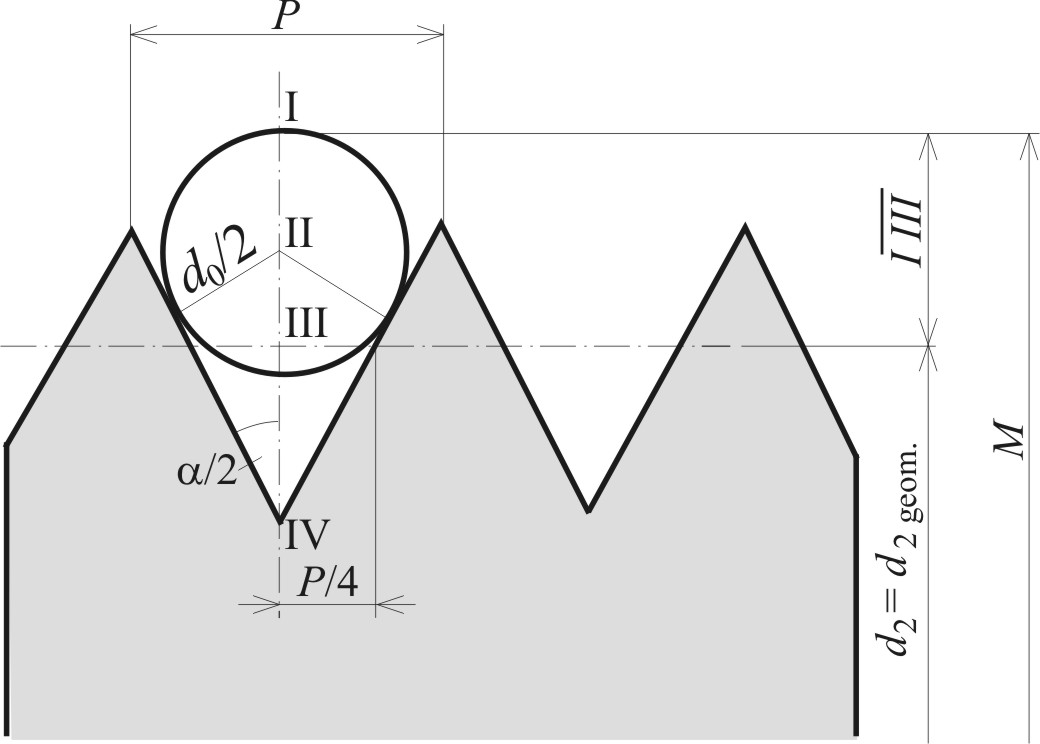 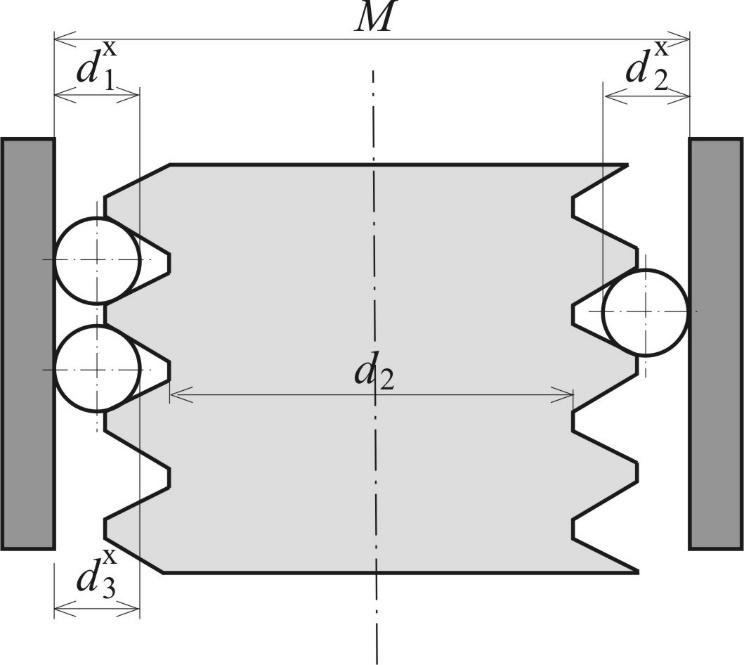 5/7
Meranie závitov
Meranie rozstup. priemeru vnútorného závitu pomocou guľových dotykov
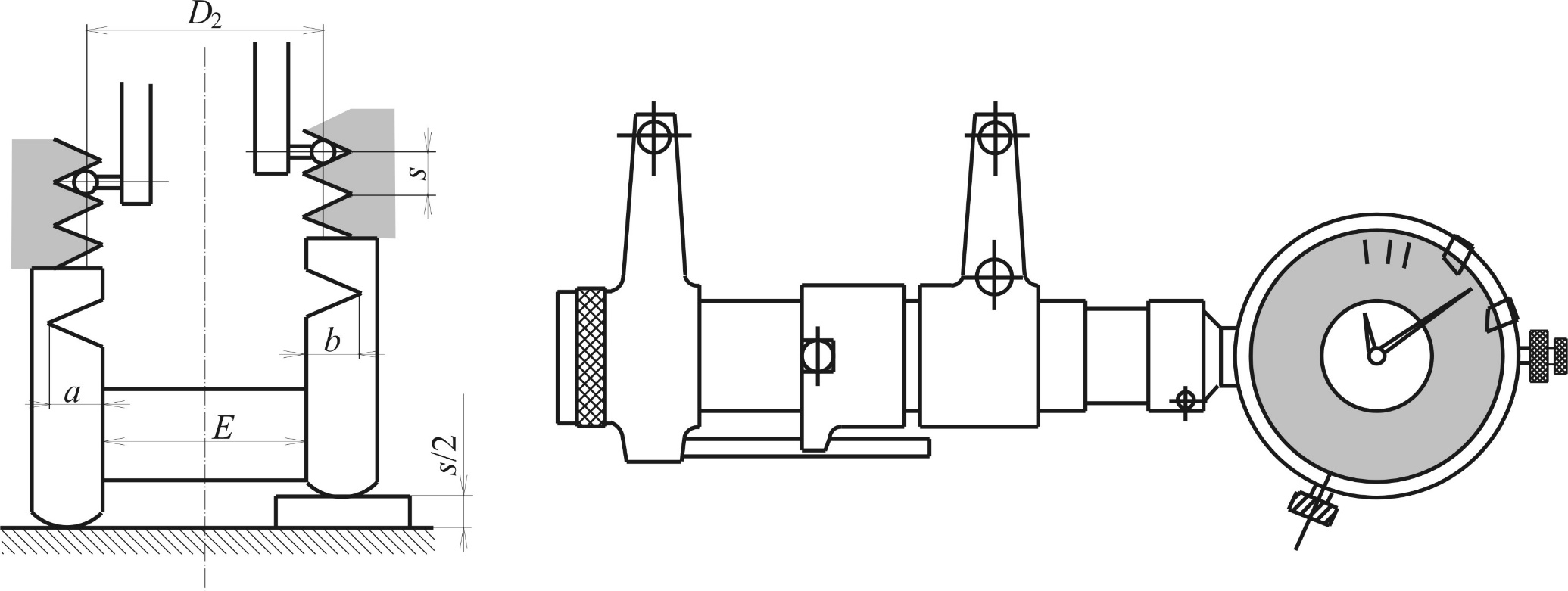 Dotyky  musia dosadať v závitovej medzere na rozstupovom priemere závitu. Merací prístroj je potrebné nastaviť na žiadanú hodnotu (pomocou základných koncových mierok)
6/7
Meranie závitov
Meranie rozstupu
Rozstup – stúpanie závitu je definované ako axiálny pohyb stredu boku závitu vzťahovaný na os závitu a zodpovedajúci jednej celej otáčke tohto boku. Meria sa na profile závitu od stredu k stredu závitovej drážky, alebo od jedného boku k nasledovnému rovnako orientovanému boku.
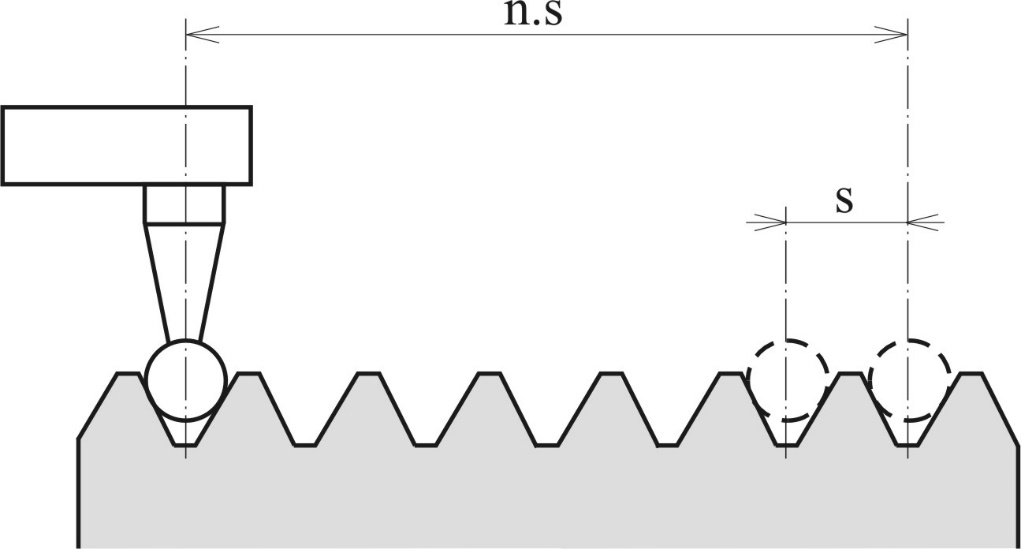 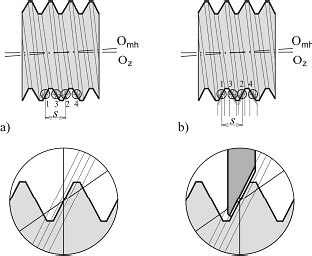 7/7
Meranie závitov